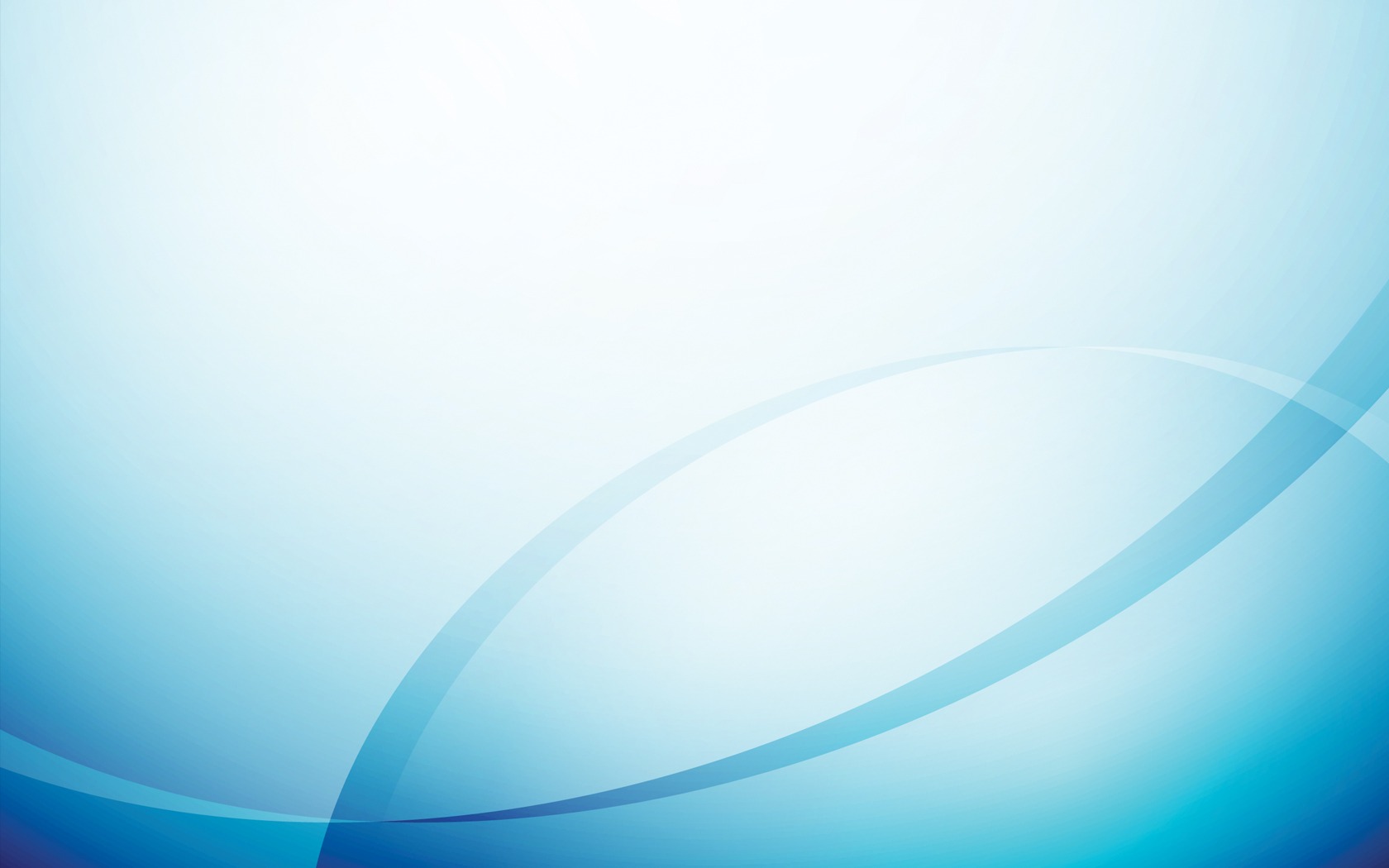 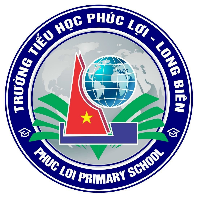 TRƯỜNG TIỂU HỌC PHÚC LỢI
TUẦN 2
Tiếng Việt
Bài 3:
     Nghe – viết: Cánh rừng trong nắng
Chính tả
Cánh rừng trong nắng
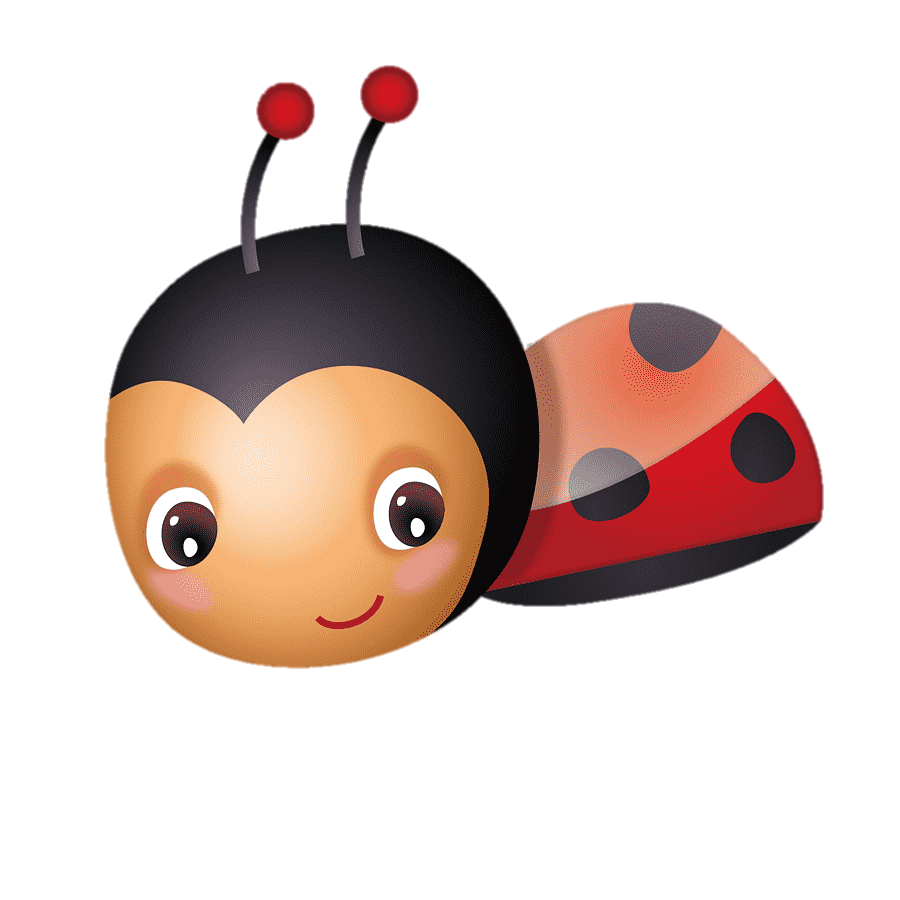 https://www.freeppt7.com
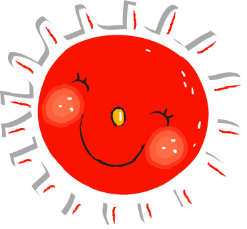 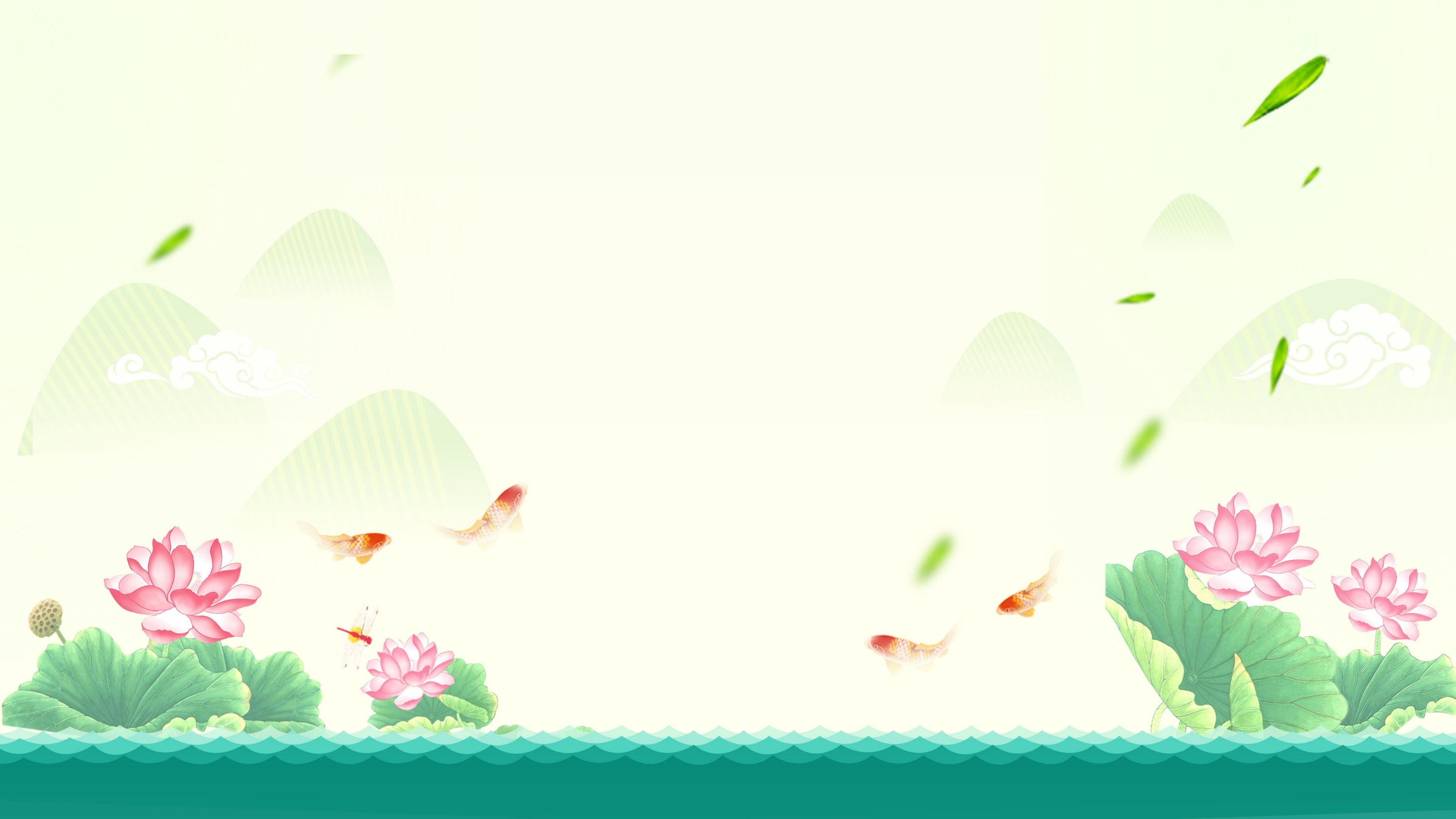 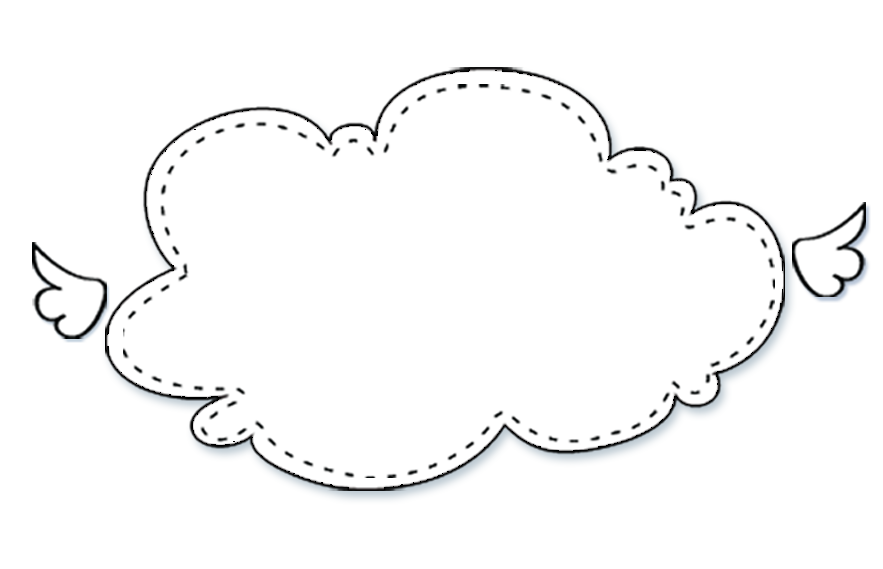 Yêu cầu cần đạt
Nghe – viết đúng chính tả một đoạn trong bài Cánh rừng trong nắng
Trình bày đúng đoạn văn, biết viết hoa các chữ cái đầu câu.
Làm đúng các bài tập chính tả phân biệt g/gh
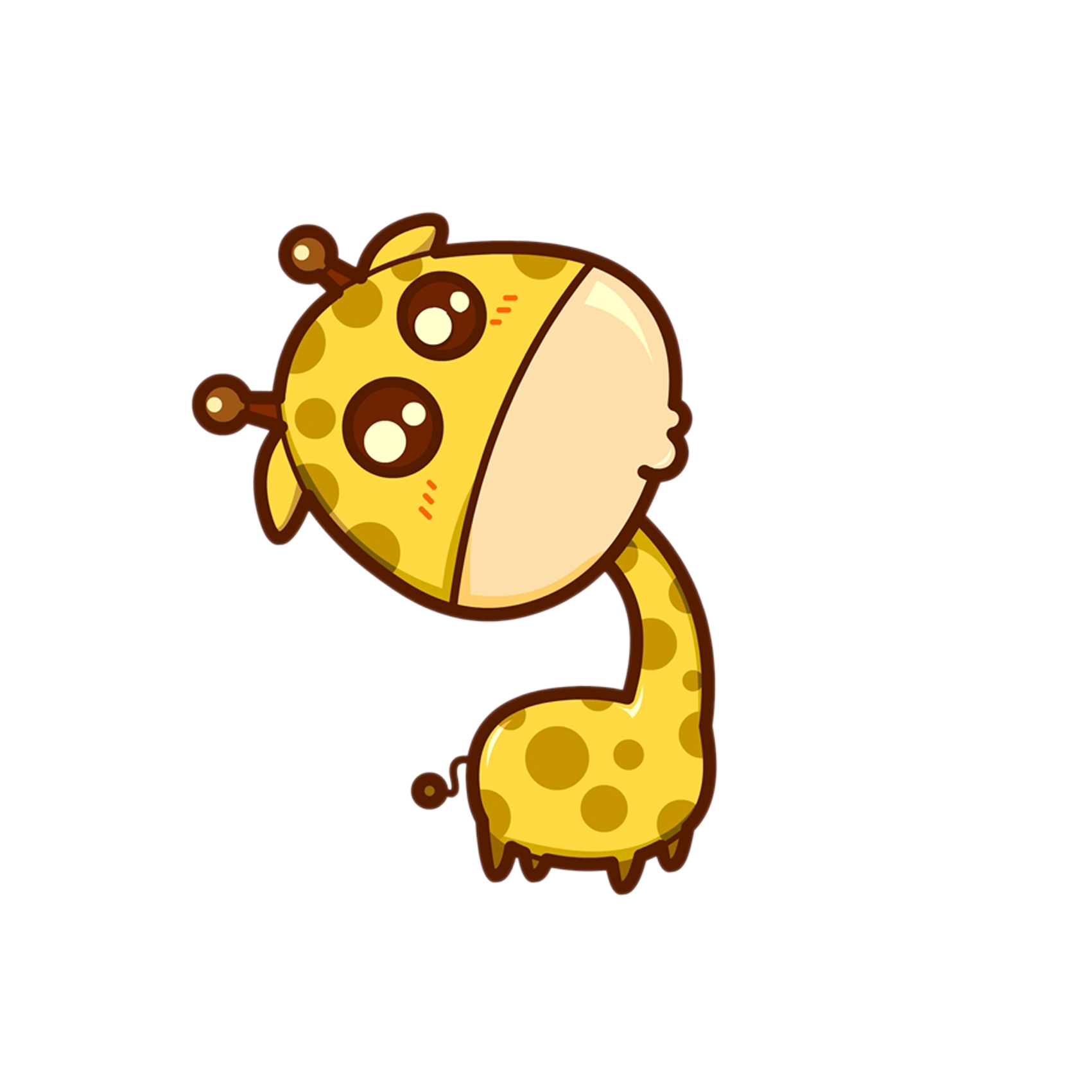 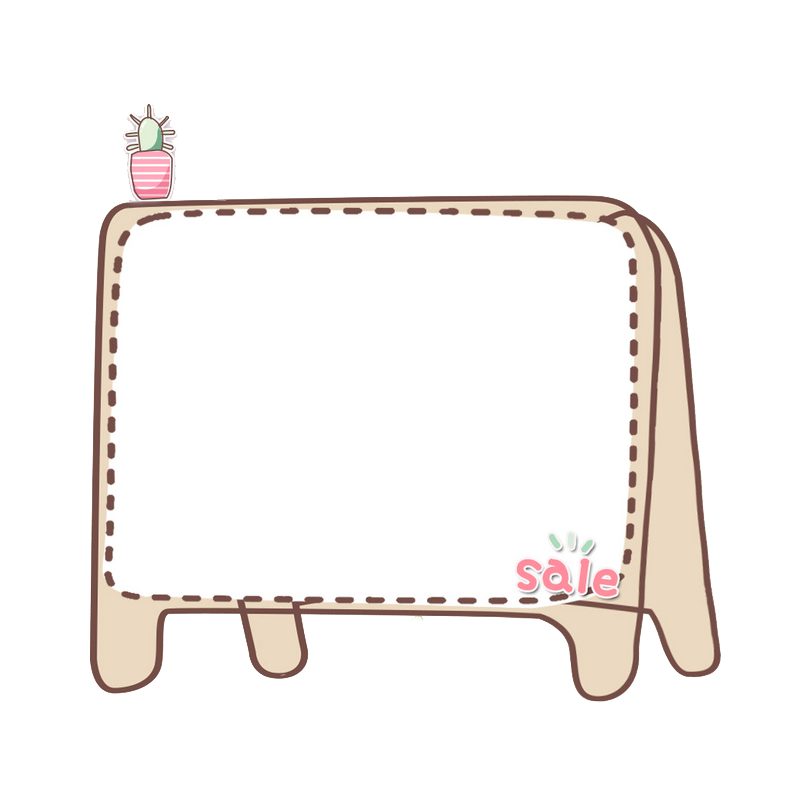 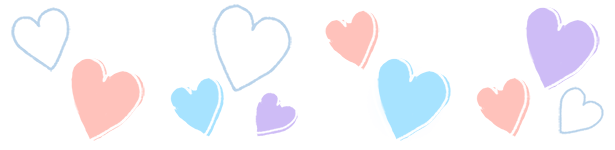 HOẠT ĐỘNG 1:
Hướng dẫn
 viết chính tả
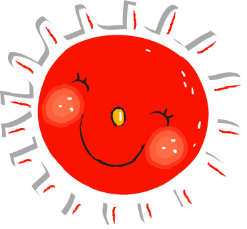 1. Nghe - viết: Cánh rừng trong nắng (từ Khi nắng đã nhạt màu đến hết).
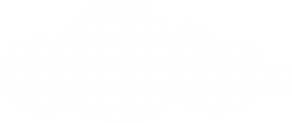 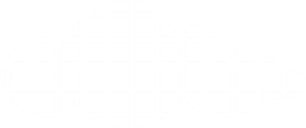 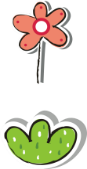 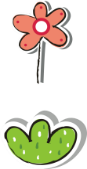 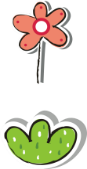 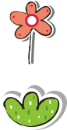 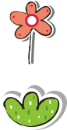 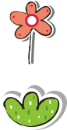 Cánh rừng trong nắng
Khi nắng đã nhạt màu trên những vòm cây, chúng tôi ra về trong tiếc nuối. Trên đường, ông kể về những cánh rừng thuở xưa. Biết bao cảnh sắc như hiện ra trước mắt chúng tôi: bầy vượn tinh nghịch đánh đu trên cành cao, đàn hươu nai xinh đẹp và hiền lành rủ nhau ra suối, những vạt cỏ đẫm sương long lanh trong nắng.
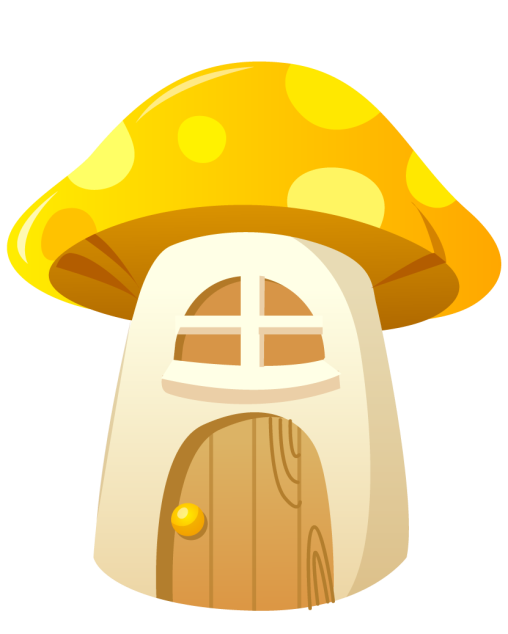 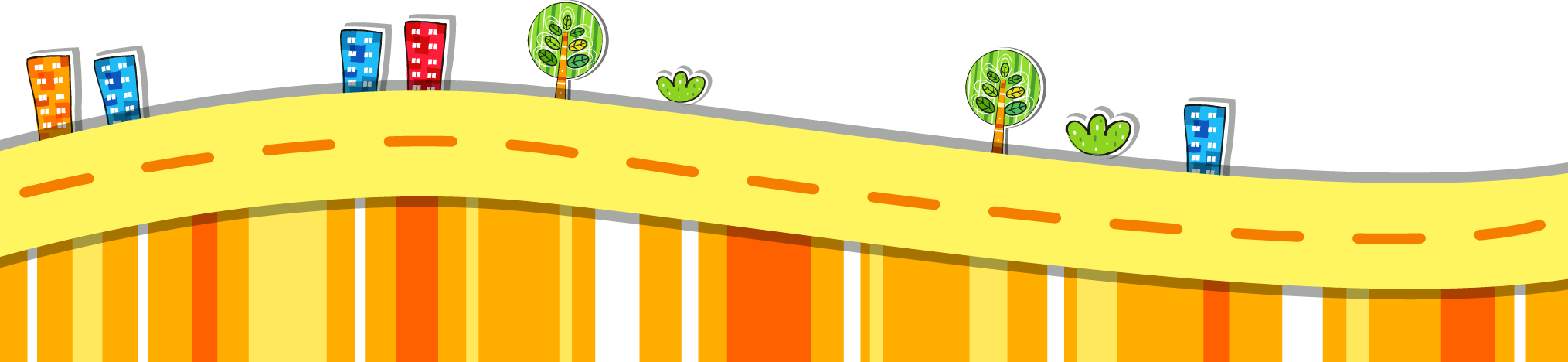 Thứ Ba ngày 13 tháng 9 năm 2022
Tiếng Việt:
Nghe viết: Cánh rừng trong nắng
Khi nắng đã nhạt màu trên những vòm cây, chúng tôi ra về trong tiếc
nuối. Trên đường, ông kể về những cánh rừng thuở xưa. Biết bao cảnh sắc
như hiện ra trước mắt chúng tôi: bầy vượn tinh nghịch đánh đu trên cành cao,
đàn hươu nai xinh đẹp và hiền lành rủ nhau ra suối, những vạt cỏ đẫm
sương long lanh trong nắng.
Đoạn văn nói về điều gì ?
Những điều mà ông kể cho các bạn nhỏ trên đường về
:
Thứ Ba ngày 13 tháng 9 năm 2022
Tiếng Việt:
Nghe viết: Cánh rừng trong nắng
Khi nắng đã nhạt màu trên những vòm cây, chúng tôi ra về trong tiếc
nuối. Trên đường, ông kể về những cánh rừng thuở xưa. Biết bao cảnh sắc
như hiện ra trước mắt chúng tôi: bầy vượn tinh nghịch đánh đu trên cành cao,
đàn hươu nai xinh đẹp và hiền lành rủ nhau ra suối, những vạt cỏ đẫm
sương long lanh trong nắng.
:
Trong bài, những chữ nào viết hoa?
Thứ Ba ngày 13 tháng 9 năm 2022
Tiếng Việt:
Nghe viết: Cánh rừng trong nắng
Khi nắng đã nhạt màu trên những vòm cây, chúng tôi ra về trong tiếc
nuối. Trên đường, ông kể về những cánh rừng thuở xưa. Biết bao cảnh sắc
như hiện ra trước mắt chúng tôi: bầy vượn tinh nghịch đánh đu trên cành cao,
đàn hươu nai xinh đẹp và hiền lành rủ nhau ra suối, những vạt cỏ đẫm
sương long lanh trong nắng.
:
Trong bài, những chữ nào viết hoa?
Thứ Ba ngày 13 tháng 9 năm 2022
Tiếng Việt:
Nghe viết: Cánh rừng trong nắng
Khi nắng đã nhạt màu trên những vòm cây, chúng tôi ra về trong tiếc
nuối. Trên đường, ông kể về những cánh rừng thuở xưa. Biết bao cảnh sắc
như hiện ra trước mắt chúng tôi: bầy vượn tinh nghịch đánh đu trên cành cao,
đàn hươu nai xinh đẹp và hiền lành rủ nhau ra suối, những vạt cỏ đẫm
sương long lanh trong nắng.
:
Thứ Ba ngày 13 tháng 9 năm 2022
Tiếng Việt:
Nghe viết: Cánh rừng trong nắng
Khi nắng đã nhạt màu trên những vòm cây, chúng tôi ra về trong tiếc
nuối. Trên đường, ông kể về những cánh rừng thuở xưa. Biết bao cảnh sắc
như hiện ra trước mắt chúng tôi: bầy vượn tinh nghịch đánh đu trên cành cao,
đàn hươu nai xinh đẹp và hiền lành rủ nhau ra suối, những vạt cỏ đẫm
sương long lanh trong nắng.
:
Từ nào khó, dễ viết sai chính tả?
Thứ Ba ngày 13 tháng 9 năm 2022
Tiếng Việt:
Nghe viết: Cánh rừng trong nắng
Khi nắng đã nhạt màu trên những vòm cây, chúng tôi ra về trong tiếc
nuối. Trên đường, ông kể về những cánh rừng thuở xưa. Biết bao cảnh sắc
như hiện ra trước mắt chúng tôi: bầy vượn tinh nghịch đánh đu trên cành cao,
đàn hươu nai xinh đẹp và hiền lành rủ nhau ra suối, những vạt cỏ đẫm
sương long lanh trong nắng.
:
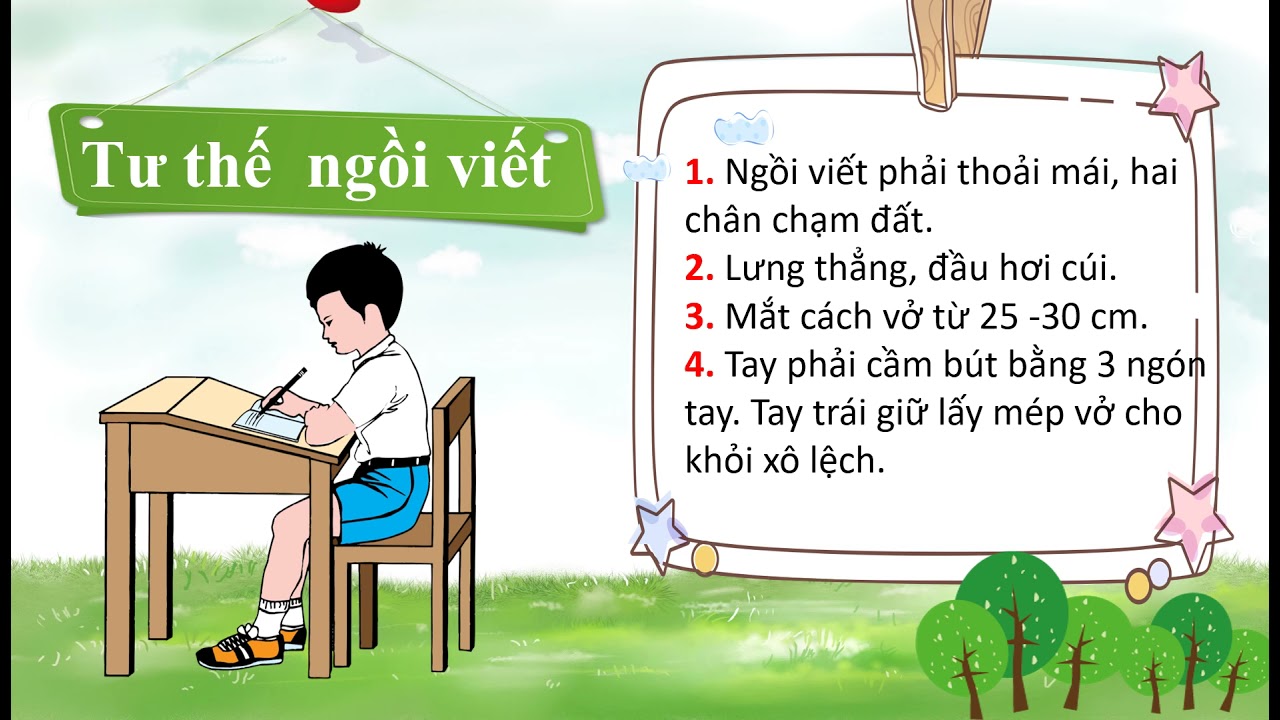 Thứ Ba ngày 13 tháng 4 năm 2022
Tiếng Việt:
Soát lỗi chính tả
Nghe viết: Cánh rừng trong nắng
Khi nắng đã nhạt màu trên những vòm cây, chúng tôi ra về trong tiếc
nuối. Trên đường, ông kể về những cánh rừng thuở xưa. Biết bao cảnh sắc
như hiện ra trước mắt chúng tôi: bầy vượn tinh nghịch đánh đu trên cành cao,
đàn hươu nai xinh đẹp và hiền lành rủ nhau ra suối, những vạt cỏ đẫm
sương long lanh trong nắng.
:
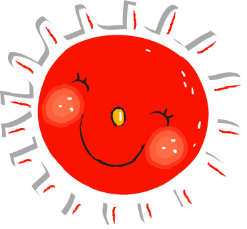 2. Nhìn tranh, tìm và viết tên sự vật có tiếng bắt đầu bằng g hoặc gh
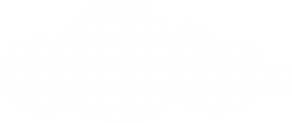 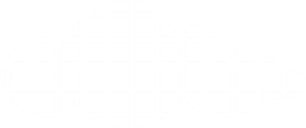 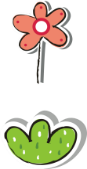 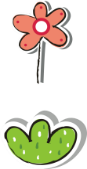 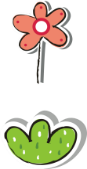 M: báo gấm
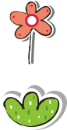 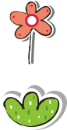 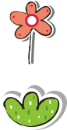 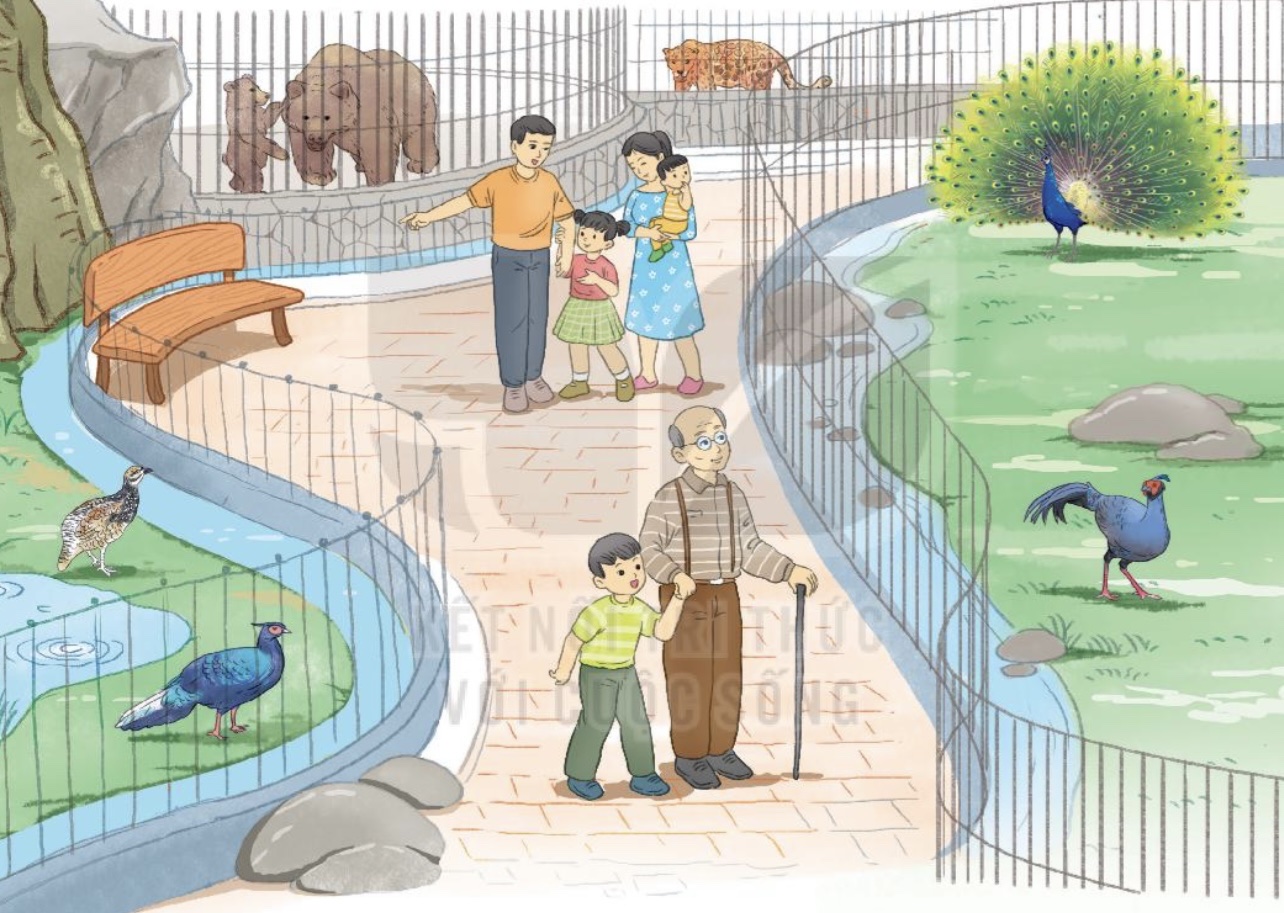 Thảo luận nhóm đôi
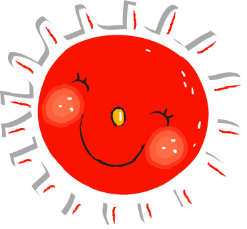 2. Nhìn tranh, tìm và viết tên sự vật có tiếng bắt đầu bằng g hoặc gh
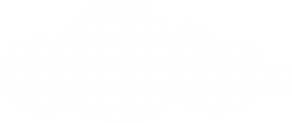 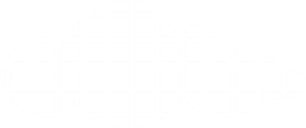 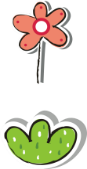 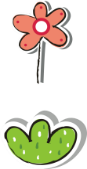 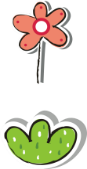 M: báo gấm
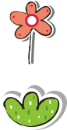 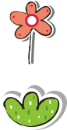 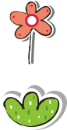 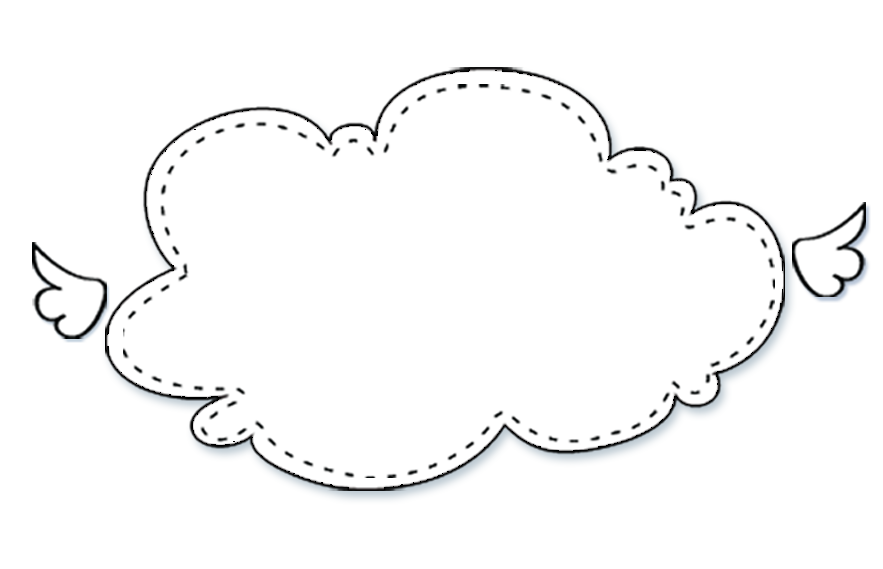 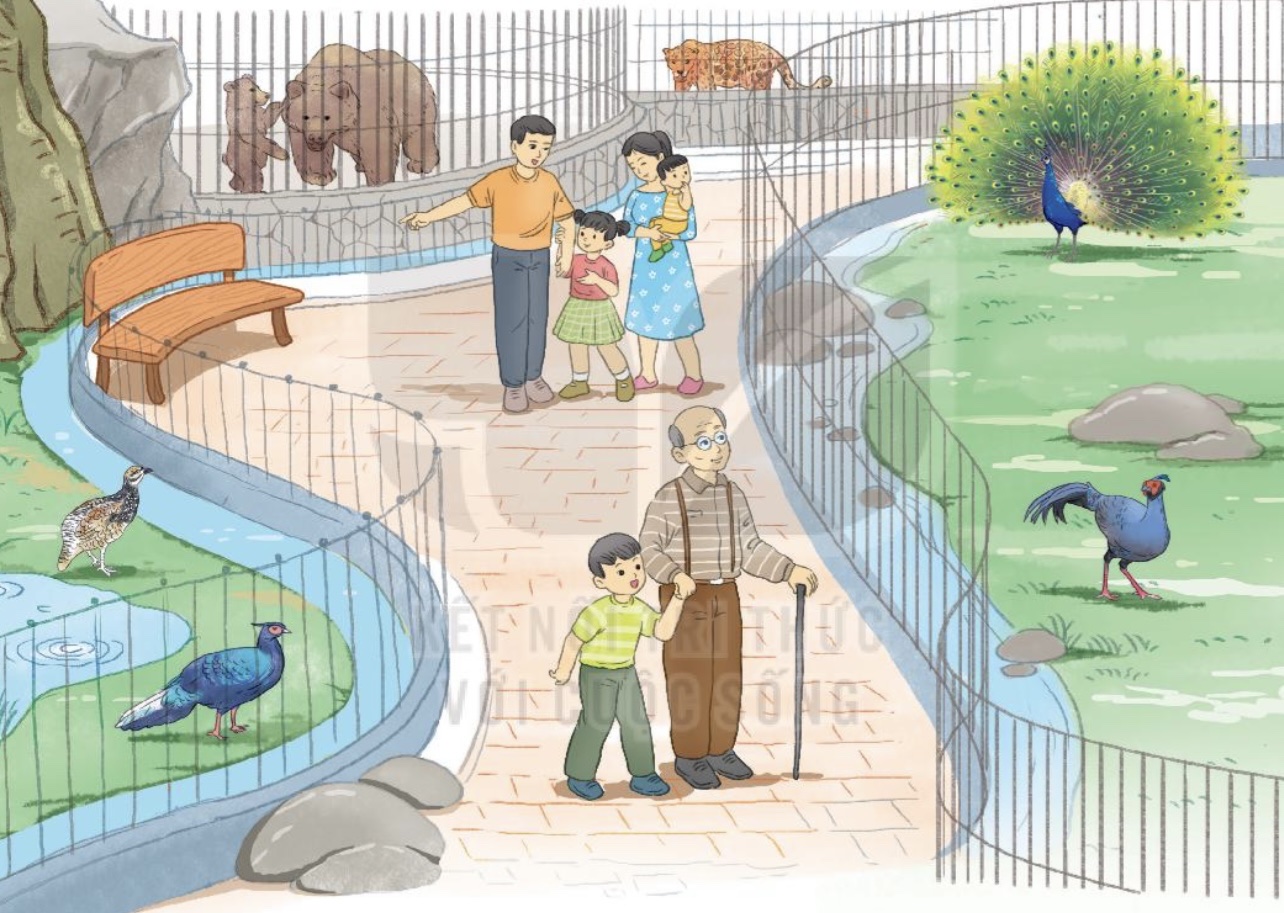 THI TIẾP SỨC
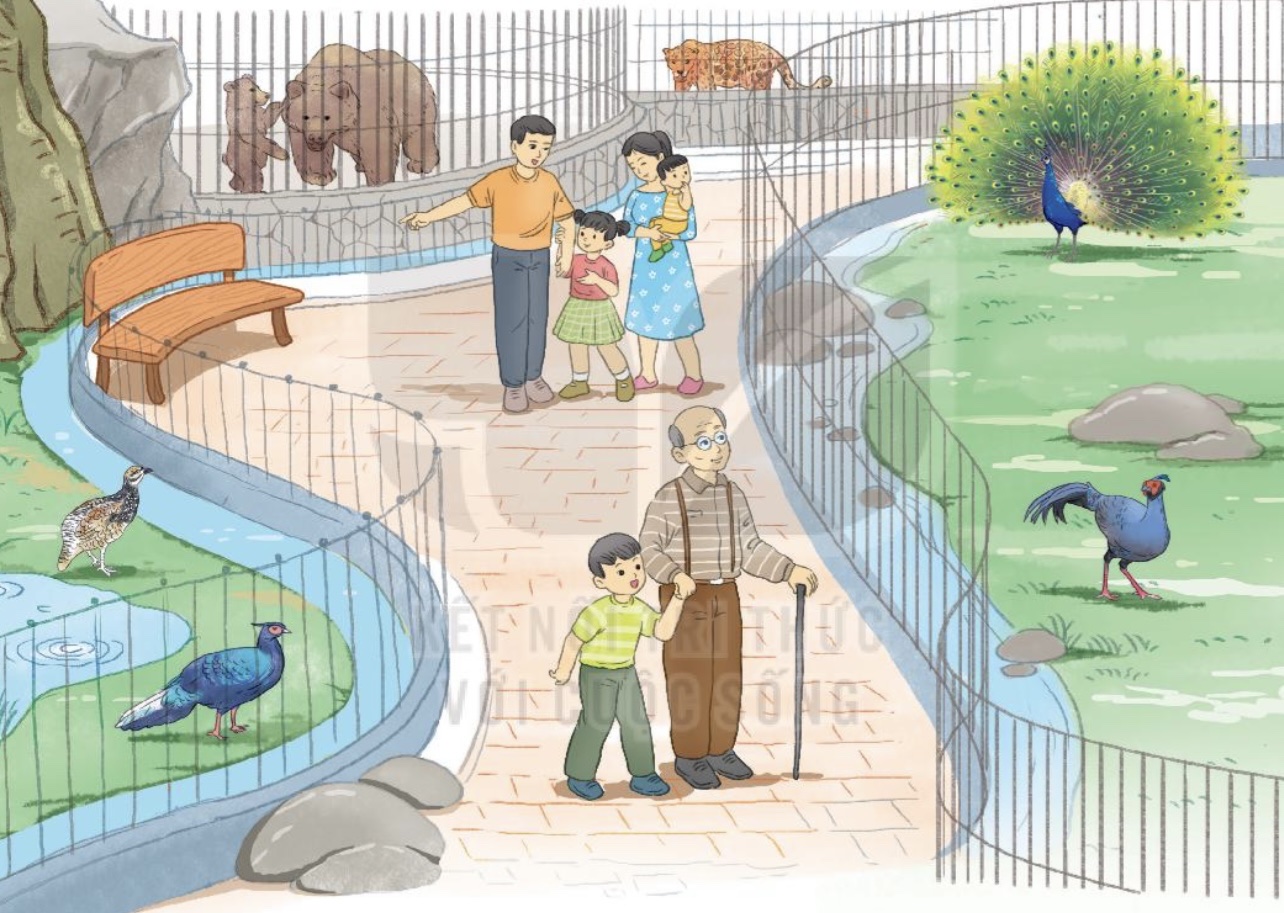 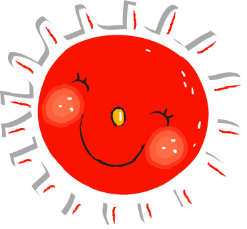 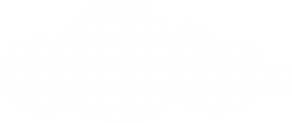 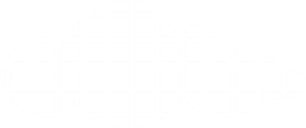 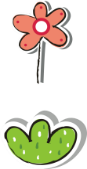 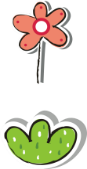 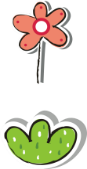 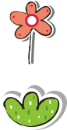 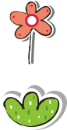 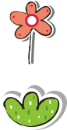 Những sự vật có tiếng bắt đầu bằng g hoặc gh trong hình là:
gậy.
gấu,
gà gô,
ghế,
báo gấm,
chim cu gáy,
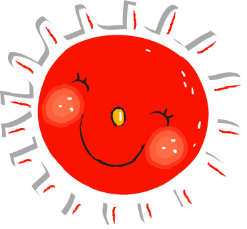 3. Tìm thêm các từ ngữ có tiếng bắt đầu bằng g hoặc gh
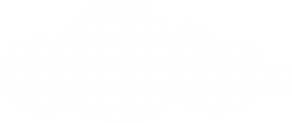 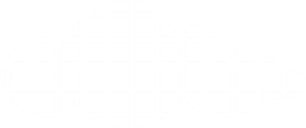 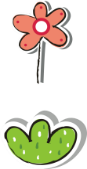 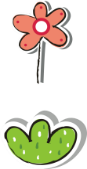 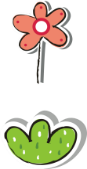 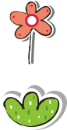 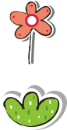 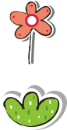 - Những từ ngữ có tiếng bắt đầu bằng g: con gà, bàn gỗ, bạn gái,         gay go, gãi ngứa, gấp giấy,…
- Những từ ngữ có tiếng bắt đầu bằng gh: ghi bài, con ghẹ, ghép hình, ghé qua, ghê sợ,…
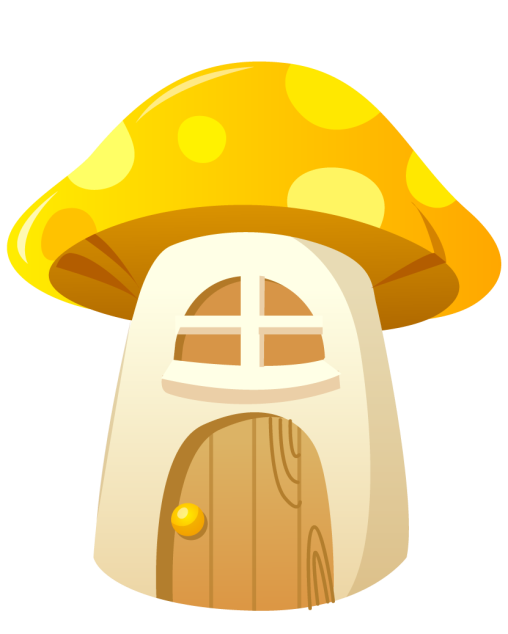 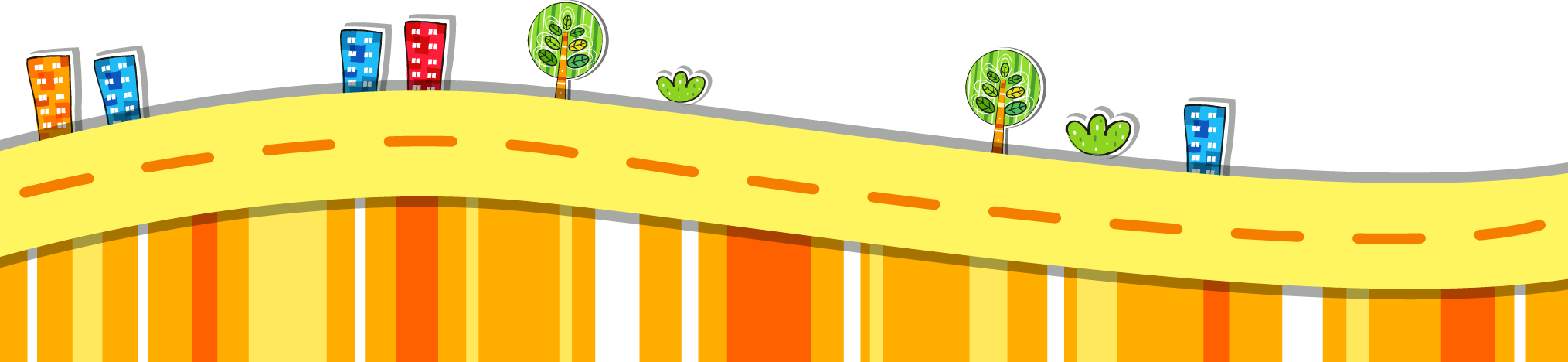 DặN dò:
- Tìm thêm các sự vật có tiếng bắt đầu bằng g hoặc gh
Chuẩn bị bài sau:
 Luyện tập: Từ ngữ chỉ hoạt động. Câu nêu hoạt động
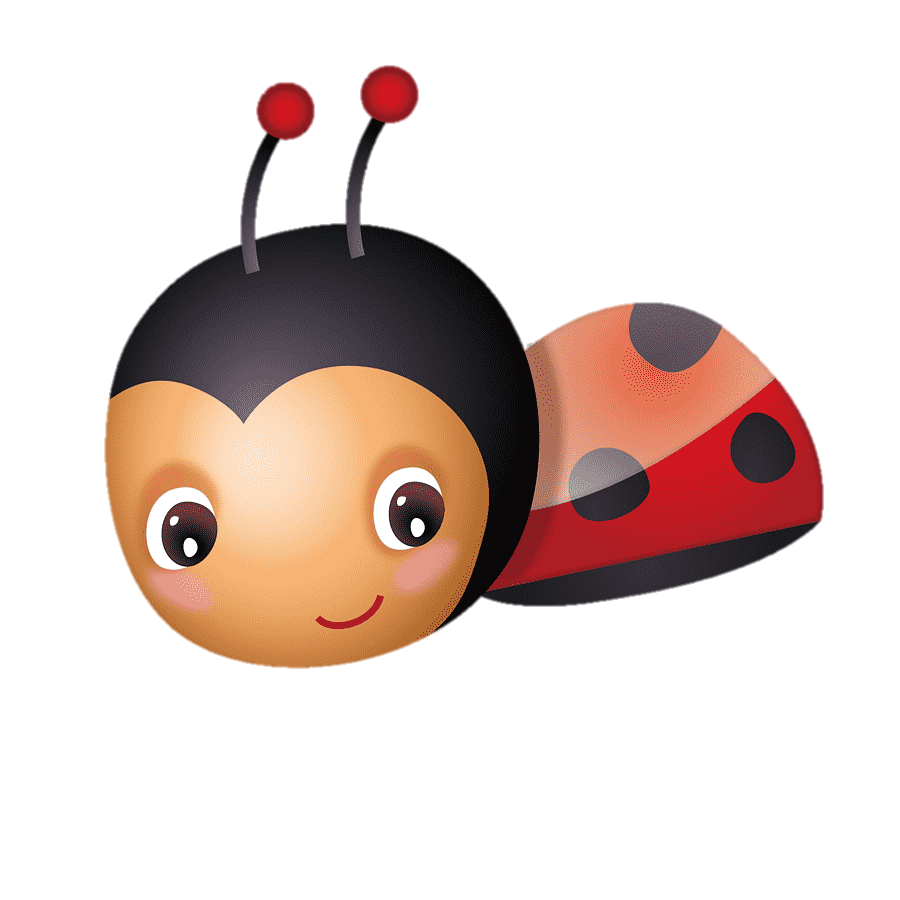 https://www.freeppt7.com